INSTITUTO NACIONAL DE SOYAPANGO
TEMA:   SOCIEDAD COOPERATIVA

INTEGRANTES:

YESENIA ARELÍ AGUILAR VÁSQUEZ
TEODOLINDA YAMILETH ARGUETA
SARAÍ ARACELY FLORES SOZA
JOSUÉ SAMUEL PINTO
JOSÉ MAURICIO RAMIREZ
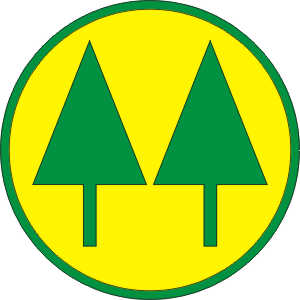 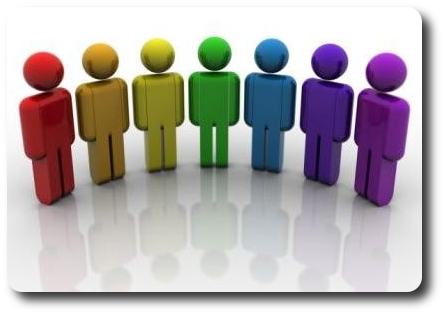 SOCIEDAD COOPERATIVA
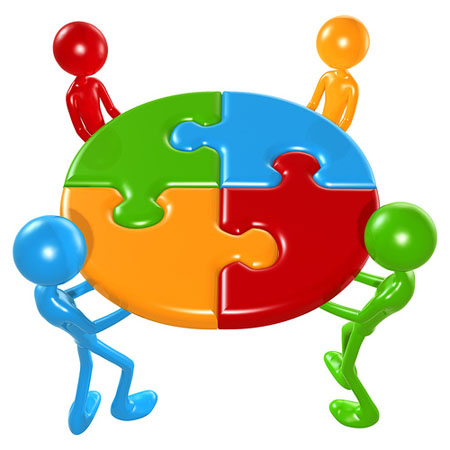 HISTORIA
EL SISTEMA COOPERATIVO EN GENERAL
La historia del sistema cooperativo se remonta a la práctica de diferentes modalidades de asociación tradicional, especialmente en el ámbito rural y en actividades de carácter agropecuario, tal era el caso, por ejemplo en Latinoamérica; los ayllus de la cultura Inca que comprendió lo que ahora es Perú, Bolivia, Ecuador, parte de Chile y el norte argentino.
De igual modo, en las culturas del norte de América como la azteca en México y las juntas en Costa Rica. Estas manifestaciones tradicionales de la cooperación aún están vigentes en muchos países de América Latina y en el mundo, este sistema de cooperativismo en épocas pasadas, que se identificaba por la autoayuda, solidaridad y cooperación entre sus integrantes en las diferentes actividades fueron determinantes para iniciar lo que hoy se conoce como los principios del sistema cooperativo.
La idea tuvo su origen a fines del año 1843, en tal época la industria textil se encontraba en su apogeo y proporcionaba una gran actividad en las más importantes manufacturas de Rochdale. Frente al desamparo de la clase trabajadora algunos tejedores recordaron las ideas de Robert Owen considerado el padre del cooperativismo. 

Lejos de tratar de rehuir responsabilidades, el 24 de octubre de 1844 dieron constitución legal a su sociedad. La entidad fue registrada bajo el título: "Rochdale Society of Equitables Pioneers" (Sociedad de los Equitativos Pioneros de Rochdale).
Estos valores son puestos en práctica a través de los Seven Rochdale Principles (los siete principios Rochdale), los principios que originalmente establecieron los pioneros de Rochdale para las sociedades cooperativas fueron los siguientes: 

1. Libre ingreso y libre retiro.
2. Control democrático.
3. Neutralidad política, racial y religiosa.
4. Ventas al contado.
5. Devolución de excedentes.
6. Interés limitado sobre el capital.
7. Educación continúa.
CONTENIDO.
El Código de Comercio que entró en vigencia el primero de abril de 1971, dejó sin ninguna base legal que normara las actividades de las Sociedades Cooperativas, aceptándose conforme la teoría mercantilista moderna que las sociedades solo pueden ser de personas y de capitales, con sus respectivas divisiones. Con las reformas que se hicieron en 1971 al Código de Comercio, según decreto 277, se modificó el Art. 19 y se establecieron las normas a las que se sujetarían las Sociedades Cooperativas, en virtud de que son “Organizaciones importantes dentro del engranaje económico nacional y que obligarlos a que adopten un régimen diferente al que regula sus actividades, causaría efectos contraproducentes al prestigio de que gozan en la instituciones financieras y de crédito especialmente del exterior, perjudicando a los miembros que las integra.
Art. 97.- Las Sociedades Cooperativas al entrar en vigencia esta ley podrán continuar funcionando, con sujeción al Código de Comercio, pero no gozarán de los privilegios contenidos en esta ley, a favor de las Asociaciones Cooperativas.
Art.98. –Las Sociedades que se organicen en el futuro, con una o más finalidades que le son propias a las clases de cooperativas, señaladas en el articulo 7 del presente decreto, podrán funcionar legalmente siempre que cumpla con las disposiciones contenidas en el Código de Comercio pero no serán consideradas Asociaciones Cooperativas, ni gozaran del régimen de protección establecidos en esta ley.
"La sociedad cooperativa es una forma de organización social integrada por personas físicas con base en intereses comunes y en los principios de solidaridad, esfuerzo propio y ayuda mutua, con el propósito de satisfacer necesidades individuales y colectivas, a través de la realización de actividades económicas de producción y consumo de bienes y servicios según " LGSM.
En su artículo 60 la misma ley señala los principios que deberán observar las cooperativas, como a continuación se menciona:

Libertad de Asociación y retiro voluntario de los socios.
Administración democrática.
Limitaciones intereses y algunas aportaciones de los socios si así se pactará.
Participación en la integración cooperativa.
Respeto al derecho individual de los socios de pertenecer a cualquier partido político o de una asociación religiosa.
La clasificación de las Sociedades Cooperativas obedece a 3 criterios que son:
Por su objeto.
Por la variedad de objeto.
Por el grado que ocupa en la organización federativa.

Las Sociedades Cooperativas se rigen por el Código de Comercio y las Leyes especiales para cada tipo de estas y las Asociaciones Cooperativas se rigen del Reglamento de la Ley General y por la Ley de Creación del INSAFOCOOP.
CARACTERISTICAS DE LAS SOCIEDADES COOPERATIVAS
Por lo menos, de un número de diez socios.

Un capital variable e ilimitado y principalmente debe funcionar sobre principios de igualdad dentro del régimen de derechos y obligaciones de sus miembros.

Ningún socio puede tener capital social superior a ¢5,000 o su equivalente en dólares $571.43.

Las acciones o aportaciones siempre serán nominativas.

El socio solo tiene derecho a un voto, no importando el número de acciones que tenga.
CONCEPTOS RELACIONADOS CON LAS SOCIEDADES COOPERATIVAS
La Sociedad
     es el conjunto de individuos que comparten fines, conductas y cultura, y que se relacionan interactuando entre sí, cooperativamente.
Sociedad:
     Es el ente jurídico resultante de un contrato solemne, celebrado entre dos o más personas, que estipulan poner en común bienes o industria, con la finalidad de repartir entre sí los beneficios que provengan de los negocios a que van a dedicarse.
Sociedad Cooperativa:
    “Es una Sociedad Mercantil”, que se constituye bajo razón social o denominación de capital variable, dividido en cuotas o participaciones sociales, o bien dividido en acciones, cuya actividad social se presta exclusivamente    a favor de sus socios, los que responden limitada o ilimitadamente por las operaciones sociales, según la forma adoptada.
Cooperativa:
    Toda unión de personas que tiene por fin el mejoramiento económico y social de sus miembros, por la explotación, de una empresa sobre la base de la ayuda recíproca, y que se conforman a los Principios de Rochdale

Acto Cooperativo.
Cooperativas de Producción Industrial.
Cooperativas de Producción Agrícola.
Cooperativas de Servicios.
Cooperativas de Crédito.
CLASIFICACIÓN DE LAS COOPERATIVAS
Conforme a la legislación salvadoreña los criterios aceptados para clasificarlas son:
Por el objeto de Estudio:
La finalidad de los servicios que puede tener la cooperativa, serán de acuerdo a las necesidades que sus miembros pueden tener, ya sean de bienes o servicios.
1. Cooperativas de Distribución:
Son las que procuran a los cooperadores (cooperativistas) los bienes y servicios que necesitan para la satisfacción de sus finalidades, dentro de ellas están:
Cooperativas de Consumo.
Cooperativas de Servicio.
Cooperativas de Ahorro.
Cooperativas de Crédito.
Cooperativas de Seguros.
2. Cooperativas de Colocación de la Producción:
    Procuran comercializar en el mercado la producción de sus asociados o socios, en su caso, sea tal como lo han recibido de estos, sea luego de fraccionarla, o de acondicionarla, o bien de someterla a un proceso de transformación o elaboración. Sirven a un grupo o sector profesional, y en atención a su composición pueden ser de pescadores, caficultores, ganaderos, algodoneros, etc.
3. Cooperativas de Trabajo:
     Son las que organizan en común el trabajo de sus miembros, brindándoles precisamente la ocasión de ese trabajo. El trabajo hecho a través de la cooperativa podrá ser de la más variada índole lo que permitirá hablar de una cooperativa de producción industrial, de transporte, etc.
Por la Variedad del Objeto Social:
    Cuando se combinan varias de las finalidades indicadas anteriormente, se clasifican en:
Unifuncionales.
Multifuncionales.
Integrales.

Unifuncionales:
O unitarias, son las cooperativas que persiguen un solo objeto (actividad).
Multifuncionales:
O mixta, cuando tienen dos o más finalidades, para el caso, de ahorro y crédito; de consumo y crédito; de consumo, crédito y vivienda, etc.
Integrales:
    Cuando tienen por objeto satisfacer la totalidad de las necesidades socioeconómicas de sus socios o asociados. Estrictamente este propósito es imposible cumplirlo pero se designará a las cooperativas que tienen una considerable variedad de objetos.

Por la Integración Cooperativista:
Cooperativas de Primer Grado.
Cooperativas de Segundo Grado.
Cooperativas de Tercer Grado.

Cooperativas de Primer Grado
      O de “base”, una Cooperativa simple en donde la Asamblea General de Socios o Asociados en su caso, constituyen la primera instancia.
Cooperativas de Segundo Grado:
     Son las que están formadas por Cooperativas de primer grado. El nombre legal que reciben es elde Federaciones, en donde las cooperativas que la integran deben ejecutar el mismo objeto o actividad. La autoridad máxima, son la Asamblea de cada una de Cooperativas que la integran y les sigue la Asamblea General de la Federación.


Cooperativas de Tercer Grado:
      La constituye la Federación Nacional de Cooperativas y están formadas por dos o más Federaciones. Para las Sociedades Cooperativas únicamente se puede dar el caso de PRIMERGRADO ya que se regulan por el Código de Comercio y como sociedad, se le aplica el Capítulo X del Título II del Libro Primero, Art. 315 al 325 que contemplan la fusión y transformación de Sociedades.
CONSTITUCIÓN DE SOCIEDADES COOPERATIVAS
Se constituirán por medio de Escritura de Constitución, con un número mínimo de socios determinado según la naturaleza de la cooperativa el cual en ningún caso podrá ser menor de 10.
Cuando se celebre la asamblea constitutiva se aprobarán los estatutos y se suscribirá el capital social, pagándose por lo menos el 5% del capital suscrito. El acta de constitución será firmada por todos los asociados y contendrá lo siguiente:

Datos generales de los fundadores.
Nombre de las personas que hayan resultado electas para integrar por primera vez consejos y comisiones.
Bases constitutivas.
ORGANIZACIÓN DE LAS SOCIEDADES COOPOERATIVAS Y LAS FUNCIONESQUE EJERCEN SUS MIEMBROS
Junta Directiva:
    Es la autoridad máxima dentro de una Sociedad Cooperativa, cuya responsabilidad es asegurar un sistema adecuado de control interno global. Se encarga de verificar, cíclicamente, los riesgos de la entidad, asegurando el cumplimiento de leyes, normas y procedimientos.
Dentro de la junta directiva se encuentra:
Director Presidente.

Director Único o Presidente de la Junta 

Directiva: es la representación judicial y extrajudicial de la sociedad y es el que hace uso de la firma social.
Director Tesorero:
     Encargado de manejar los fondos dentro de la sociedad.
Director Secretario:
     Cuando alguno de los miembros se encontrare en lugares distintos a la sesión de Junta Directiva podrán celebrarla a través de videoconferencias encargándose el director secretario de hacer una trascripción literal de los acuerdos tomados, que asentará en el libro de actas correspondiente, debiendo firmar el acta respectiva y remitir una copia a todos los miembros de la Junta Directiva.
Directores Suplentes:
    Pueden ser dos o más miembros de la sociedad, a criterio de la junta general los cuales están encargados de suplir los cargos o funciones de algún director, en caso de ausencia de uno de ellos.

Comité de Auditoría:
   Es un grupo conformado por varios empleados, facultados para verificar el cumplimiento de la Ley y el pacto social, respecto a la situación de los controles internos y el cumplimiento de las recomendaciones de los organismos supervisores, así como los acuerdos de asamblea general y junta directiva.
Auditoría Interna:
Cerciorarse de la constitución y vigilancia de la sociedad.

Cerciorarse de la constitución y subsistencia de la garantía de los administradores y tomar las medidas necesarias para corregir cualquier irregularidad

Exigir a los administradores un balance mensual de comprobación.
Auditoría Externa:
Supervisa el debido cumplimiento de las leyes, reglamentos e instructivos internos y externos, garantizando a la junta directiva que las cuentas presentadas son correctas. Certifica que los estados financieros estén de acuerdo con principios y normas contables.
Gerencia General:
Persona encargada de todas las operaciones de una Sociedad Cooperativa, de la dirección y vigilancia de la gestión de los gerentes (por lo cual responden por los daños que la actuación del gerente ocasione a la sociedad), y de establecer políticas de control adecuadas supervisando la efectividad del sistema de control, a través de la planificación, organización, dirección, coordinación y control de la entidad.
AUMENTOS Y DISMINUCIONES DE CAPITAL
El Capital Social está representado por la suma del valor establecido en la Escritura Social para las acciones prometidas por los socios o Accionistas, que es lo que constituye el Patrimonio de la sociedad.

El que el número de socios pueda aumentarse o disminuirse (no menos de 10socios) es lo que ocasiona que las sociedades cooperativas sean de Capital Variable, siempre y cuando su capital no sea inferior a $2,000.00
AUMENTOS DE CAPITAL SOCIAL
   El aumento podrá hacerse mediante la emisión de nuevas acciones o bien por la elevación de las ya emitidas pero en ningún caso el valor de cada acción excederá de ₡5,000.00 o su equivalente $571.43, la sociedad no podrá emitir nuevas acciones, en tanto las anteriormente emitidas no hayan íntegramente pagadas.

DISMINUCIÓN DE CAPITAL SOCIAL
    El acuerdo de disminución deberá tomarse por la Junta General de Accionistas, con igual requisitos que el acuerdo del aumento y, además deberá cumplir con las formalidades indicadas en el Artículo 30 del Código de Comercio.
DISTRIBUCION DE UTILIDADES
 Al cierre de cada ejercicio anual las cooperativas retendrán de sus utilidades, después de la reserva legal, una cantidad equivalente al monto de los productos pendientes de cobros netos de reservas de saneamiento. Las utilidades así disponibles se aplicarán y distribuirán con forme lo determinen las leyes, los estatutos.
En caso de haber pérdidas de un ejercicio, en la asamblea general en que se conozcan tales resultados deberá tomarse el acuerdo de cubrirlas según el siguiente orden:

a) Con utilidades anuales de otros ejercicios.
b) Con aplicaciones equivalentes a la reserva legal y otras reservas de capital, si tales utilidades no alcanzaren.
c) Con cargo a capital social pagado de la cooperativa si las reservas fueren aun insuficientes para absorber la pérdida.
INTEGRACION DE UNA SOCIEDAD COOPERATIVA
Asamblea de Cooperativistas.
    Es la autoridad suprema, y sus acuerdos obligan a todos los socios, presentes o ausentes, siempre que se haya procedido conforme a las bases constitutivas, a la ley y su reglamento.

Consejo de Administración.
 Corresponde el cumplimiento de los acuerdos de las asambleas, decide en la administración y representación de la sociedad.
Consejo de Vigilancia.
 El consejo de vigilancia ejercerá la supervisión de todas las actividades de la sociedad y tiene derecho de veto para que el consejo de administración reconsidere las resoluciones objetadas, por tanto, toda la resolución del Consejo de Administración debe ser comunicada por escrito al Consejo de Vigilancia.
Gracias por su atención…